Defining Equity
1
[Speaker Notes: Next three slides denote the ongoing discussion of what constitutes equity. Table discussion here about the difference between equality and equity]
Version II
2
III
3
Reality
4
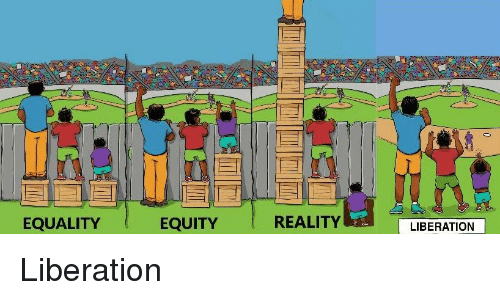 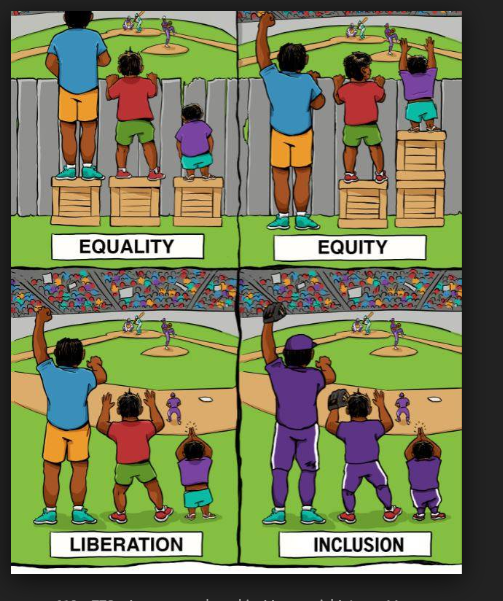 5